Flexible Instruction –
Creating New Opportunities for Student Success
Transforming Classrooms...
Transforming Lives!
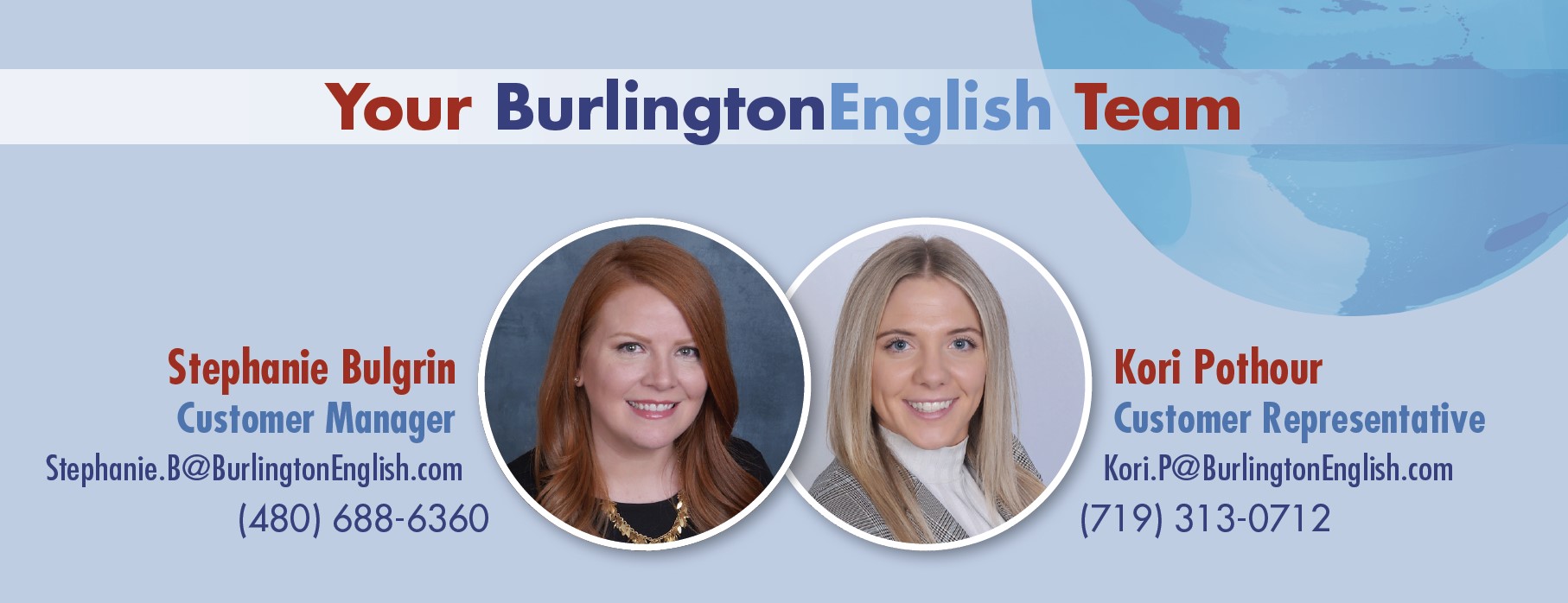 Flexible Instruction with Blended Curriculum
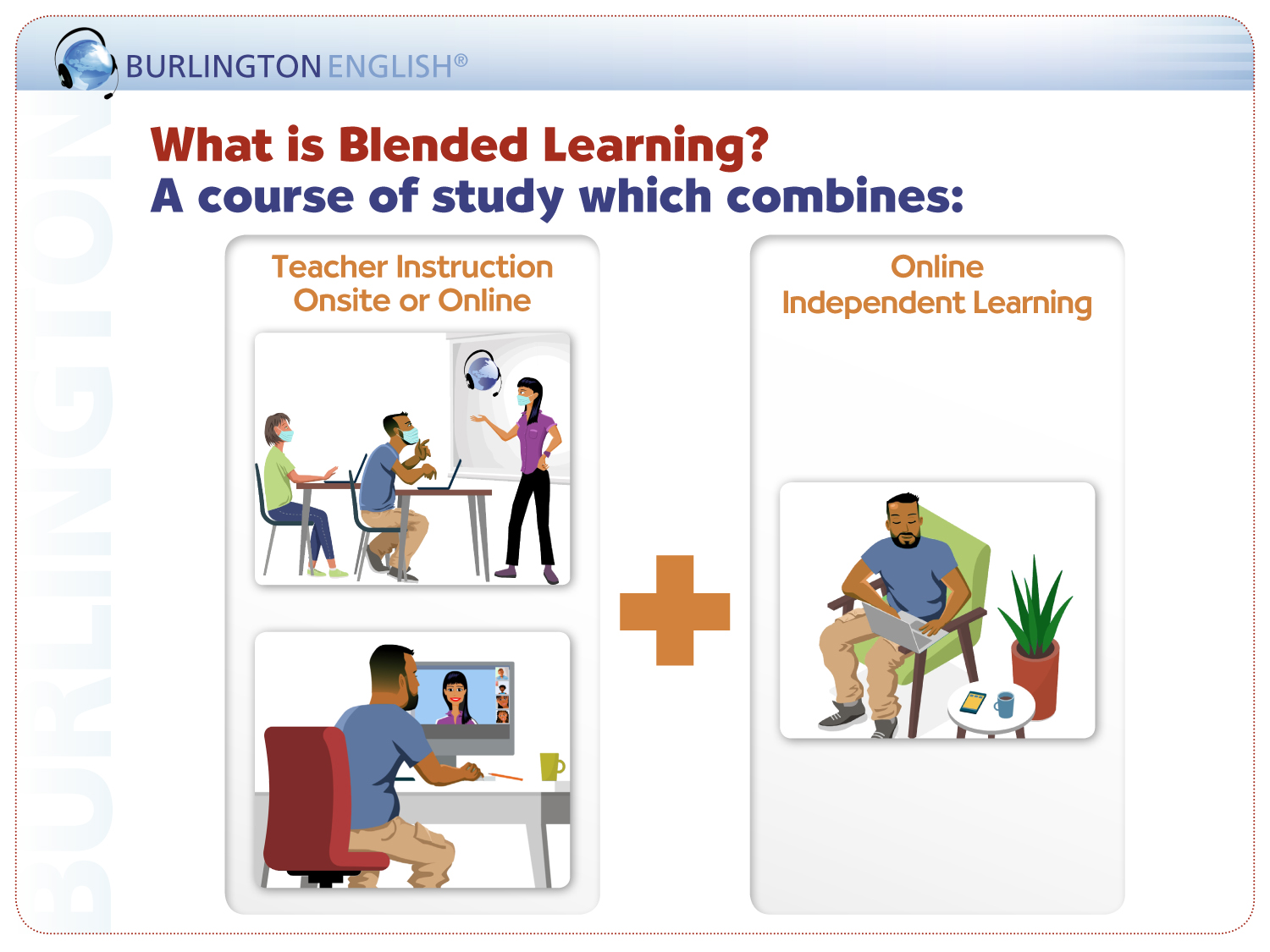 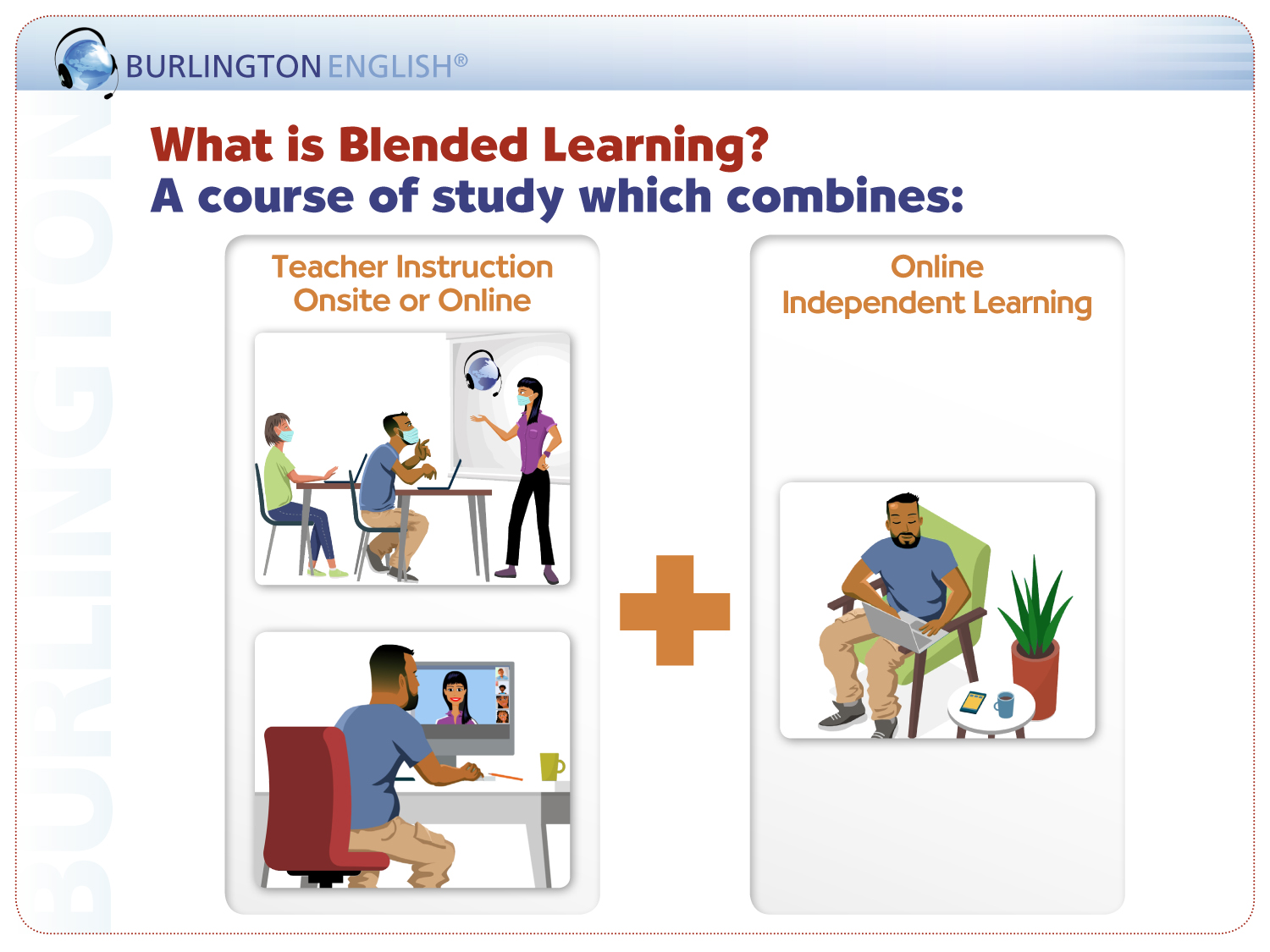 +
Use your Phone or Tablet! 
…
For the Teacher
Burlington Core Components
Traditional Components
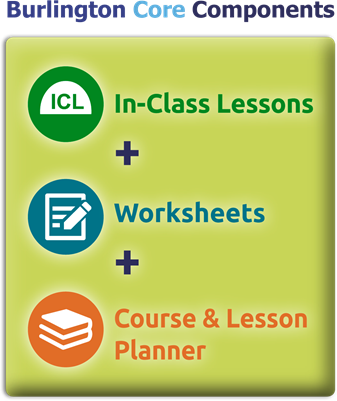 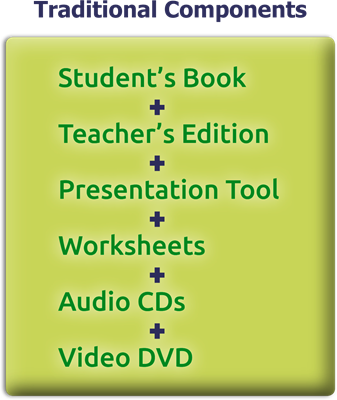 =
For the Student
Burlington Core Components
Traditional Components
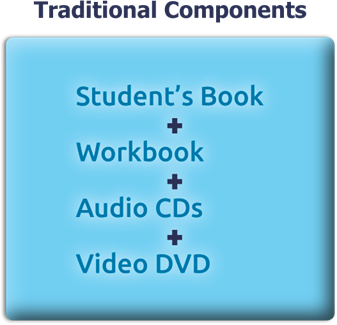 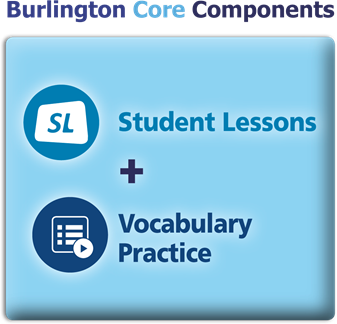 =
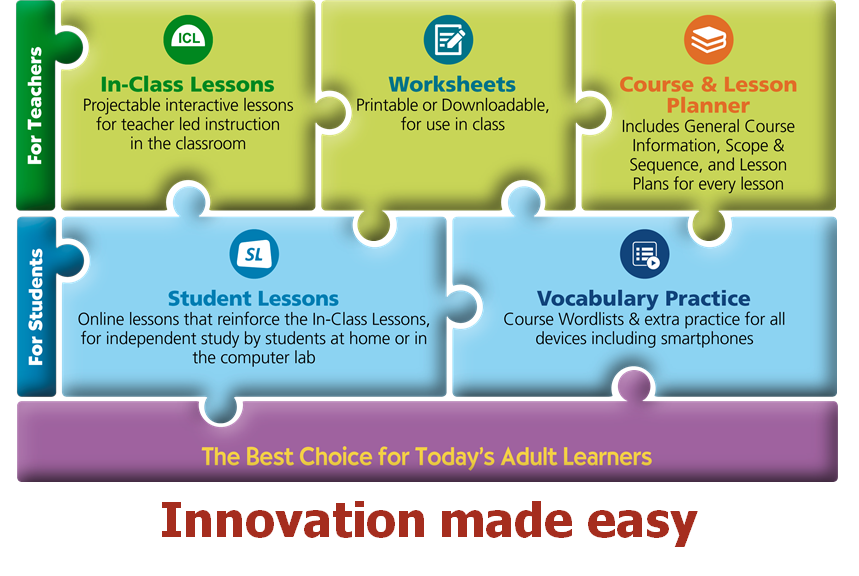 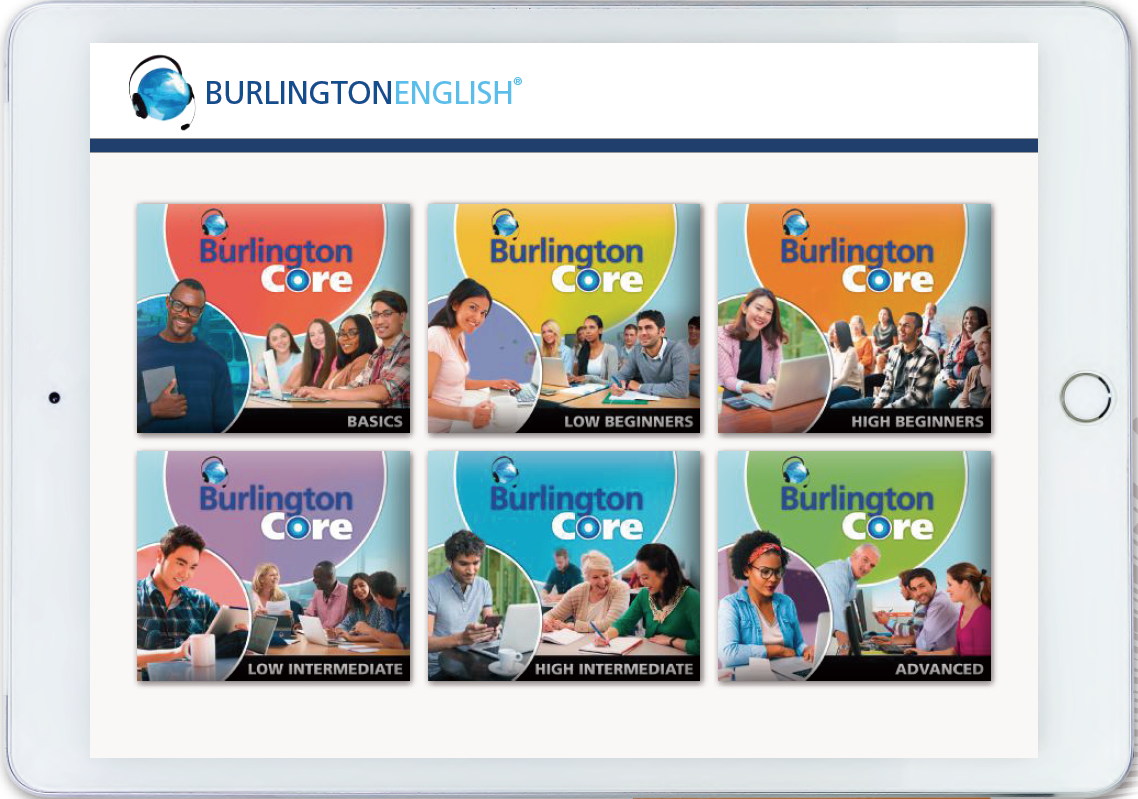 Content for every need!
Burlington Core
English in America
Career Explorations and Soft Skills
Digital Readers
Prepare for CASAS
English for Specific Careers
Using Your Computer
Cutting Edge Speech Trainer
Reports for State and Federal Compliance
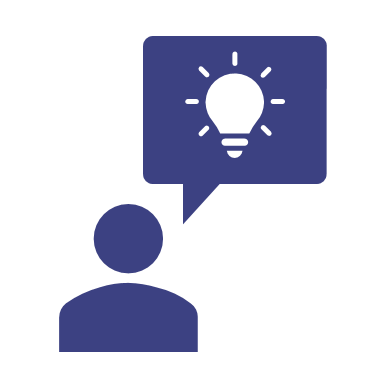 Innovation made easy!
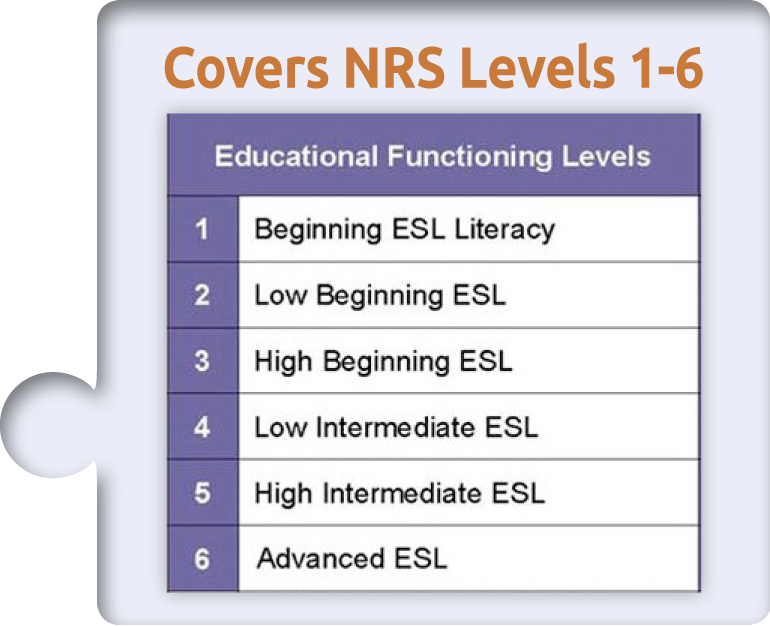 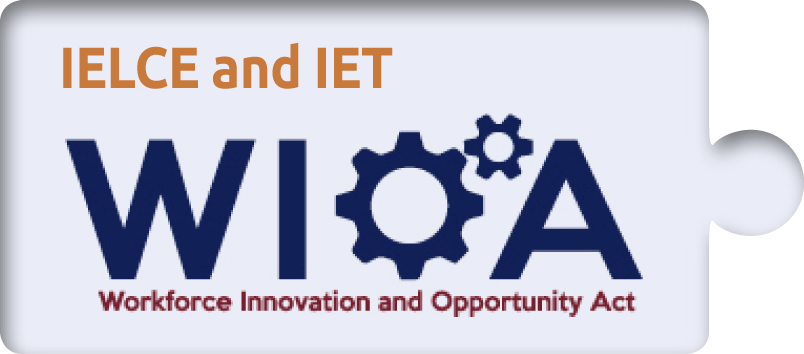 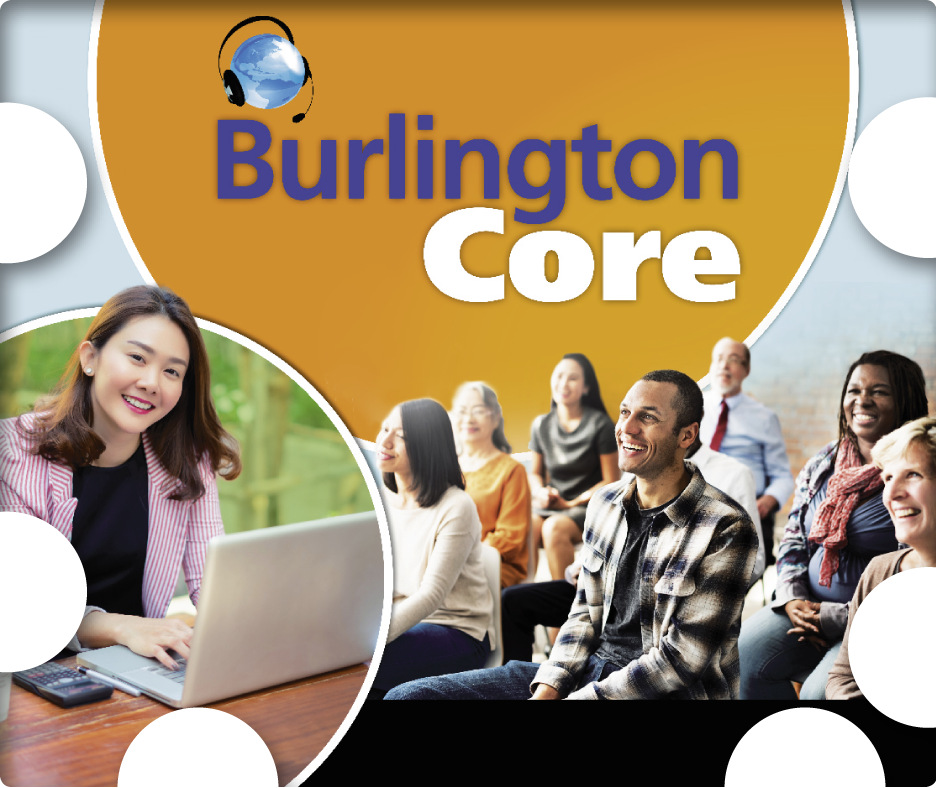 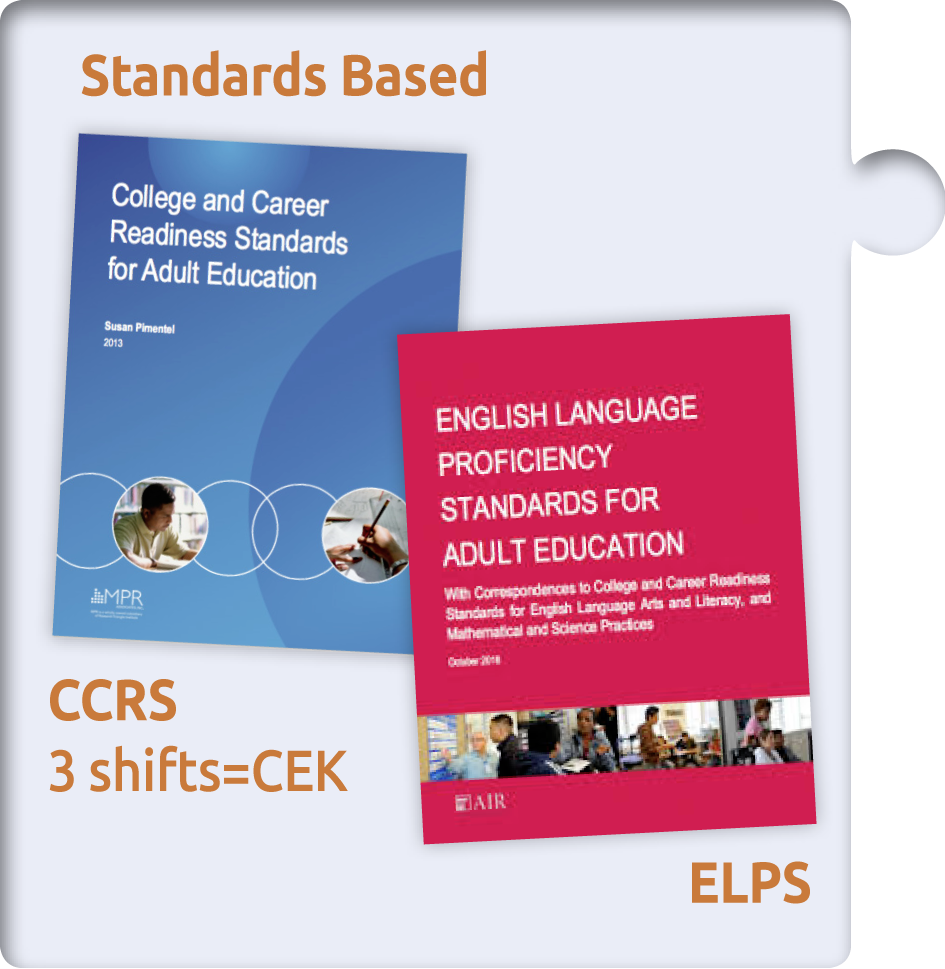 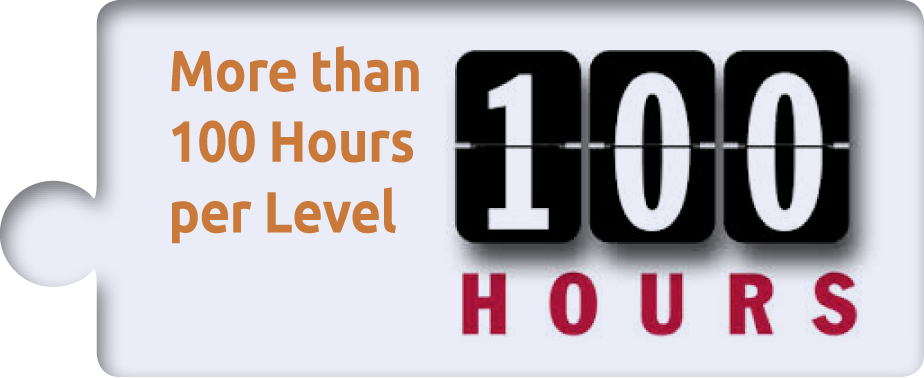 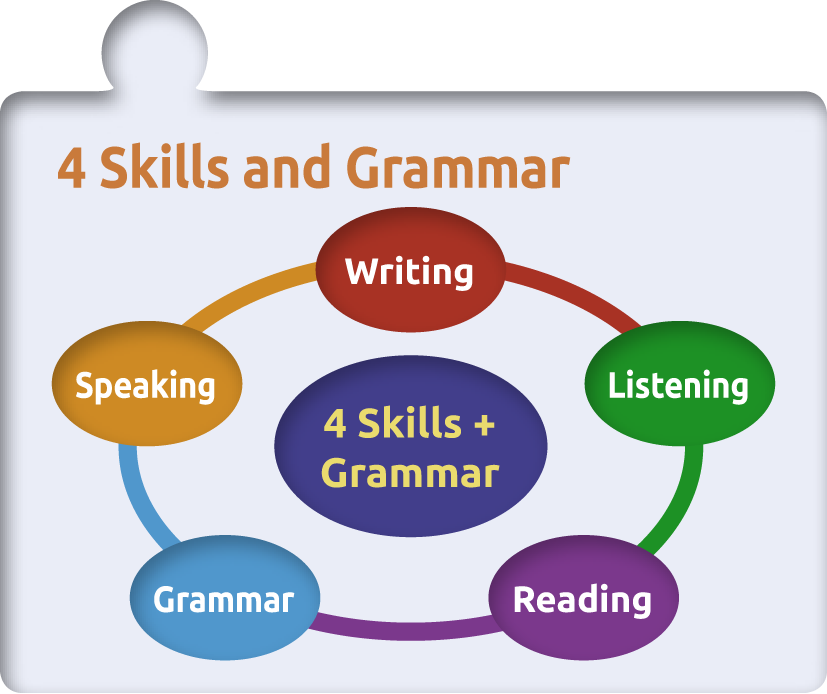 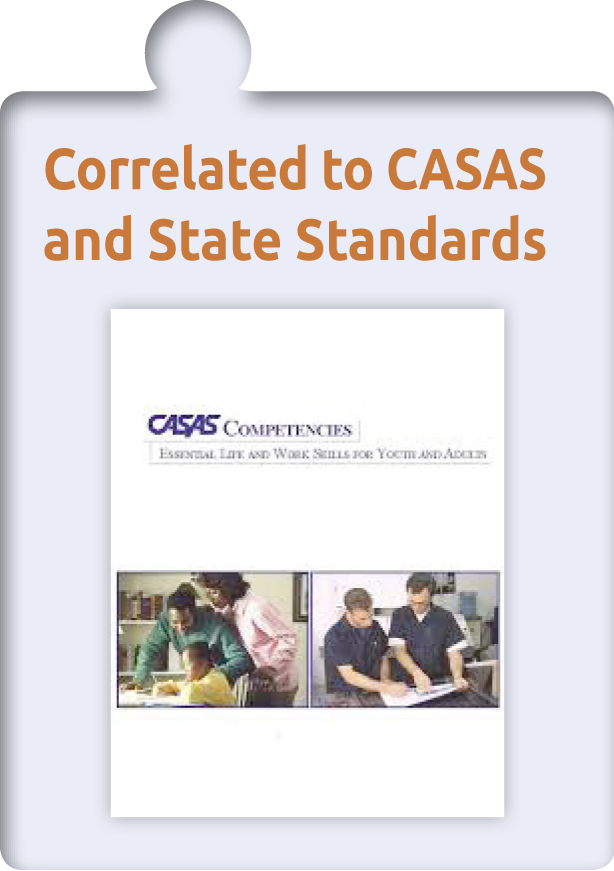 Utah Pilot Statistics
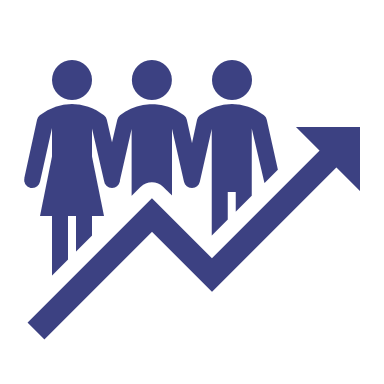 4 programs
6 teachers 
96 students
Start date: Sept. 1st
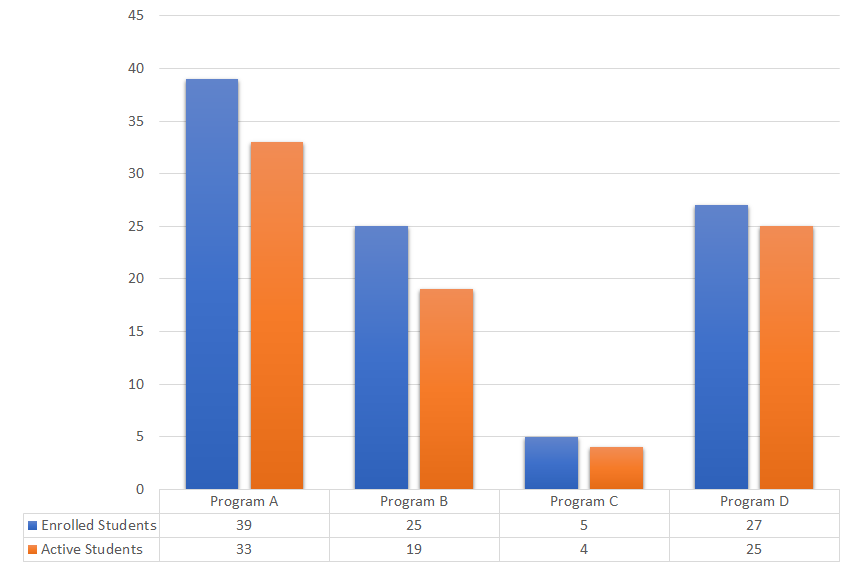 81 of the 96 enrolled students were active in Burlington in September
Program D
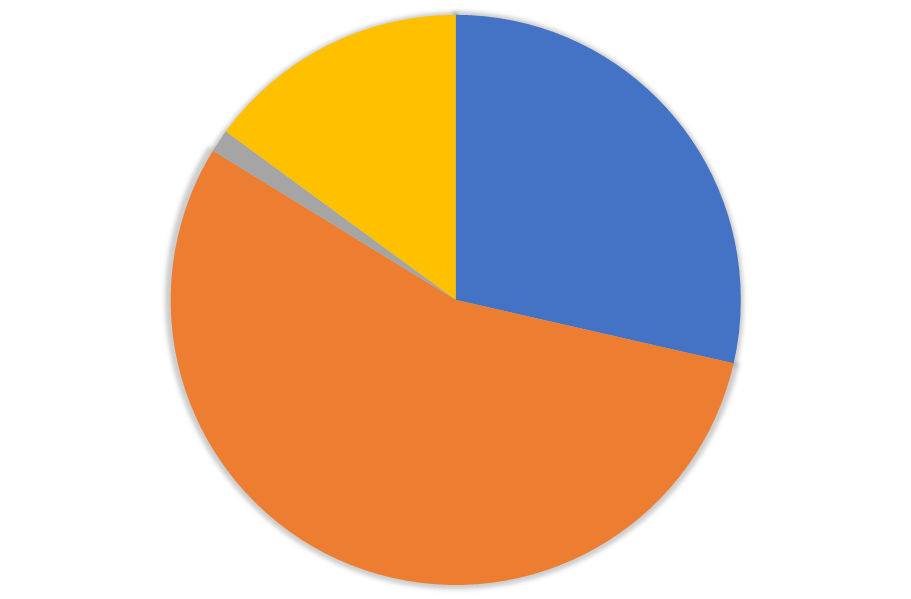 Program A
Program C
77.0 total teacher hours in Burlington in September
Program B
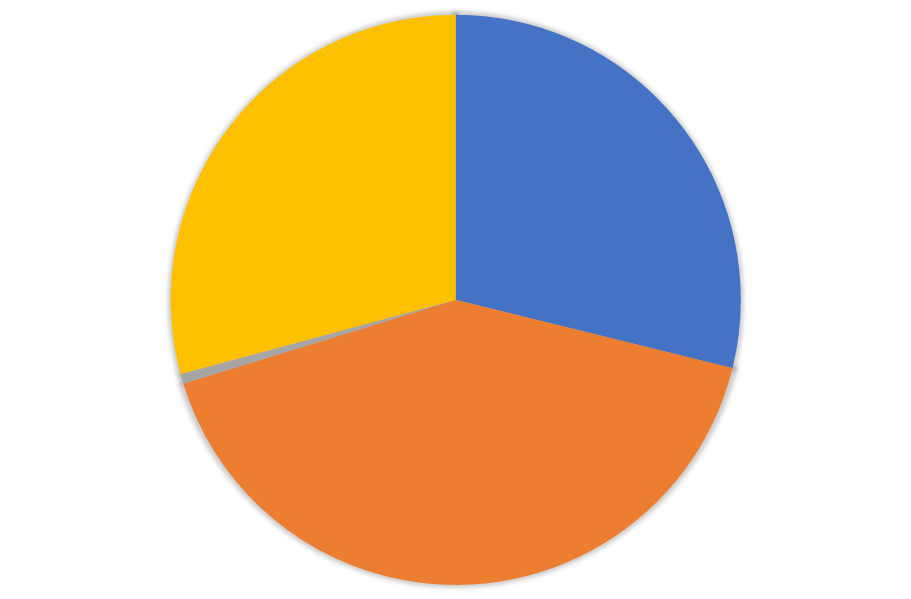 Program A
Program D
362.25 total student hours in Burlington in September
Program C
Program B
Teacher Spotlight with Angela McCurdy
Ashley Valley Education Center
Multilevel teacher
Rural program
Face-to-Face Classes
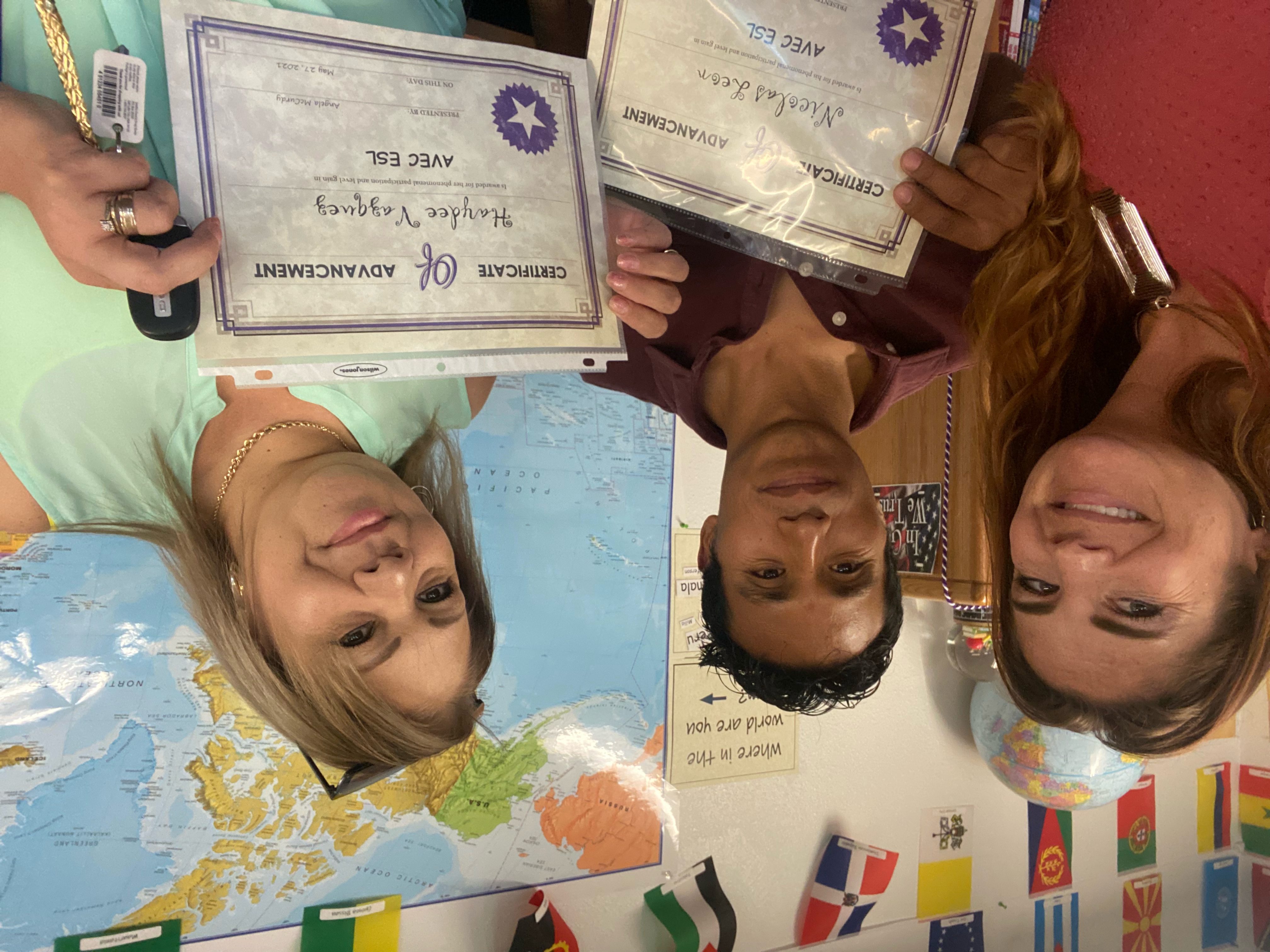 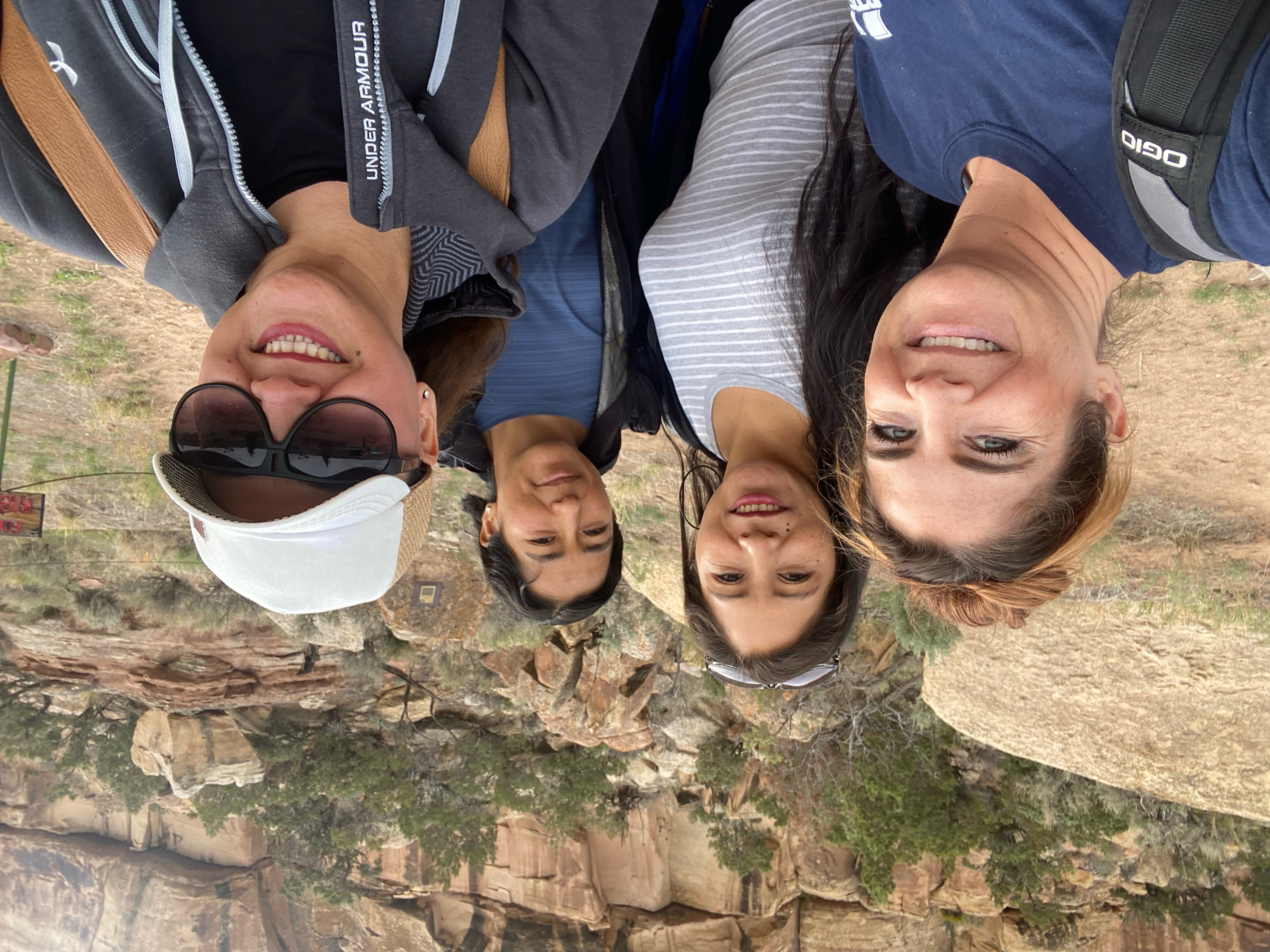 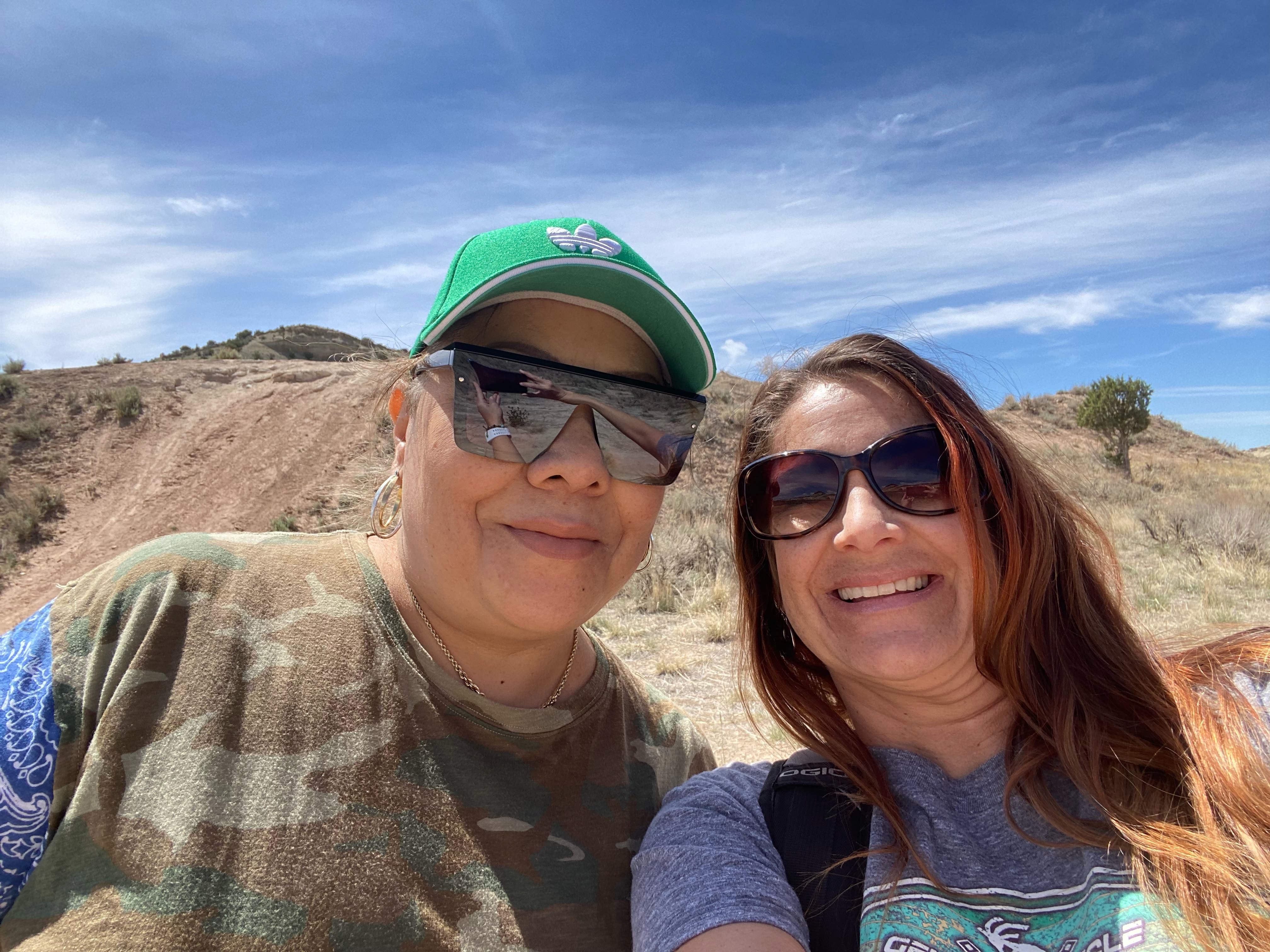 Initial Training for Teacher Success
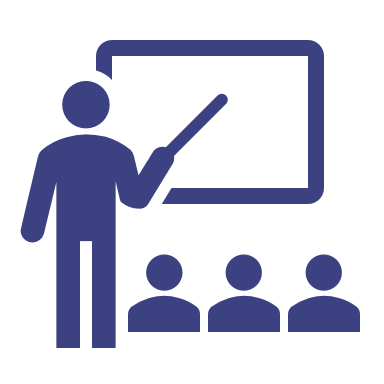 Teaching with Burlington English
Learn how to teach with In-Class lessons 
Explore navigation and unique features 
Discuss engagement strategies
Getting Students Started with Burlington English
Explore navigation specific to Student Lessons
Discuss best practices for connecting ICLs to Student Lessons
Teaching Made Easy with Burlington
Take the stress out of prep using:
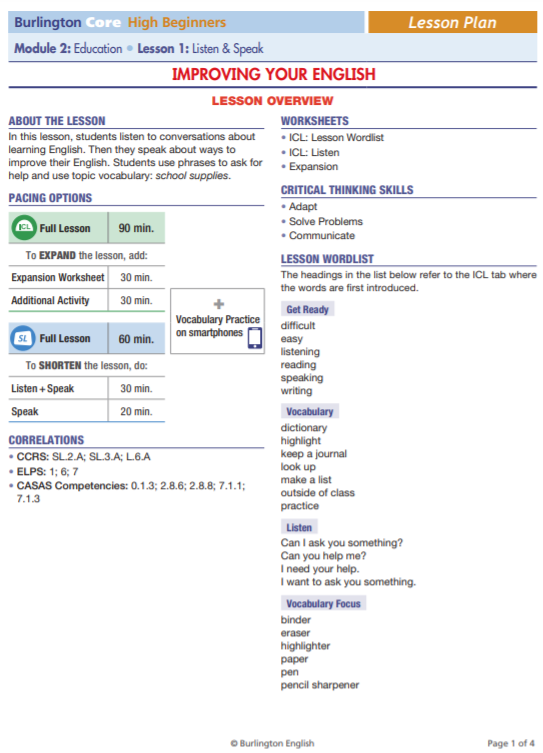 Lesson plans
Worksheets
Games
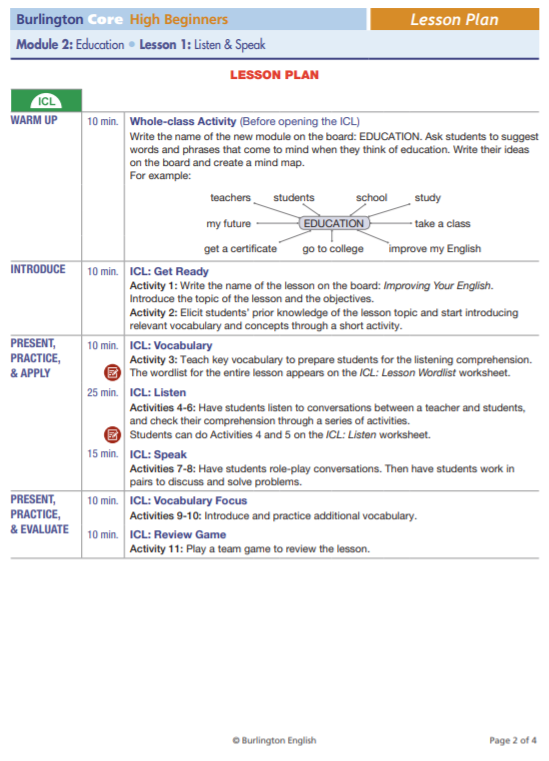 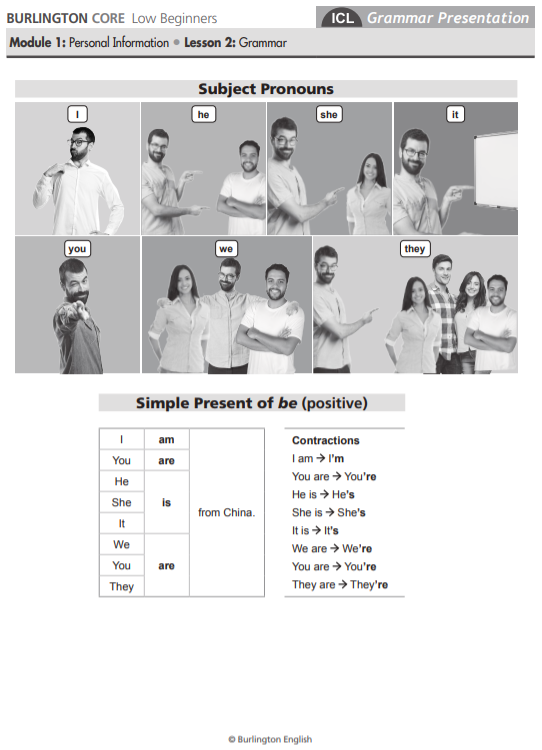 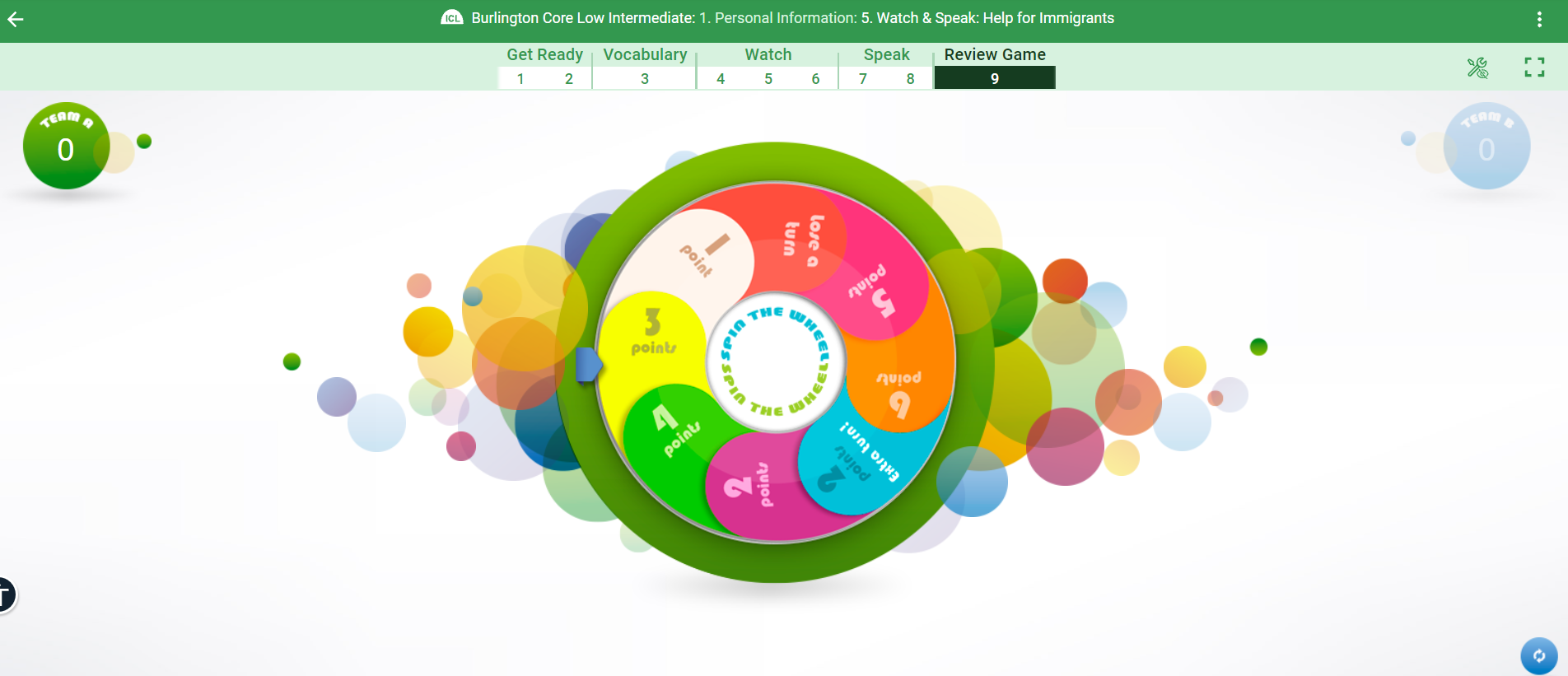 Plan for Student Success with Student Orientations
Virtual orientation
Walk students through best practices for:
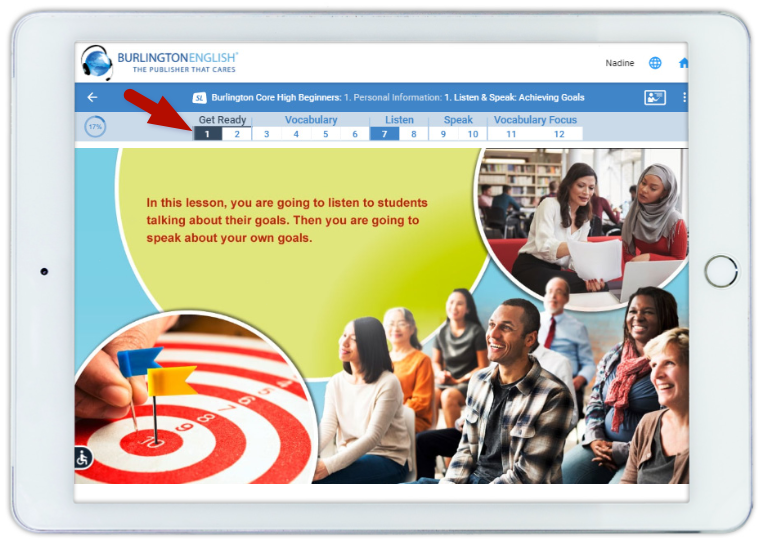 Logging in on all devices
Student Lessons
Activity navigation
Recording
Communicating Student Expectations
Setting student expectations
Hours spent per week
Checking progress
Recognition
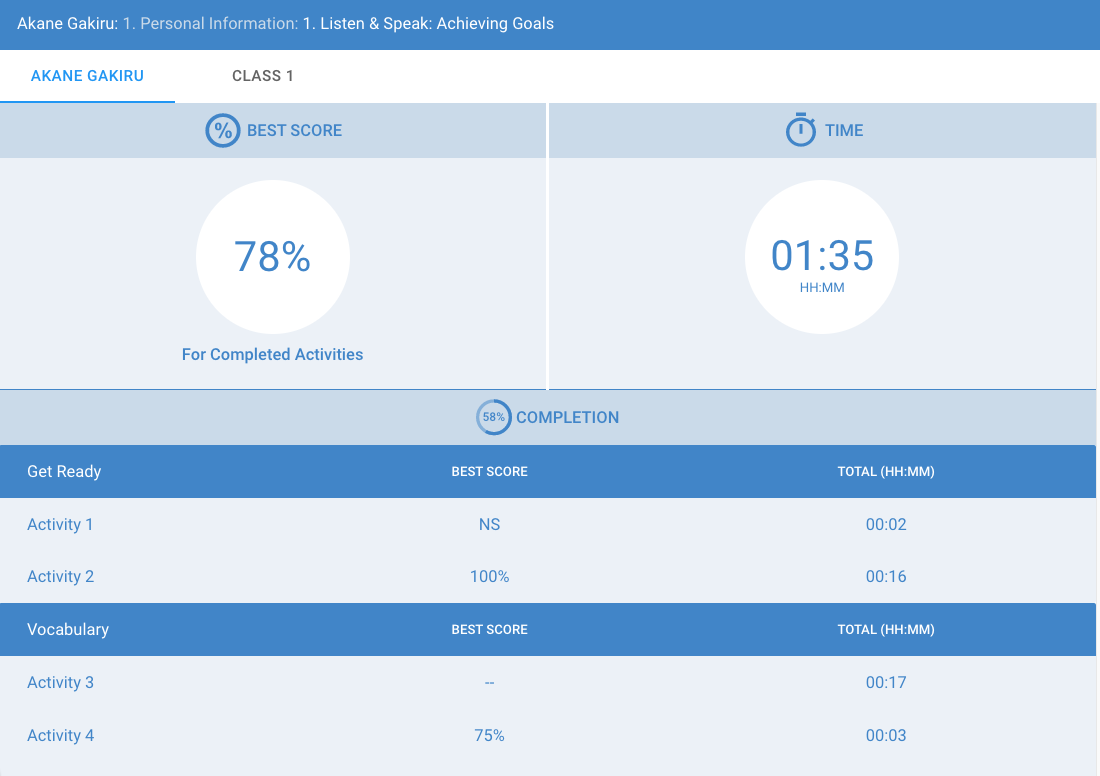 Student Sentiments
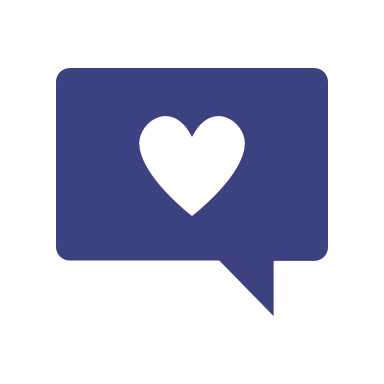 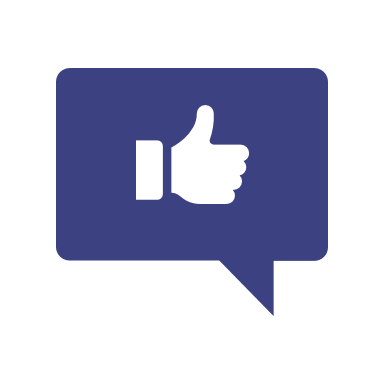 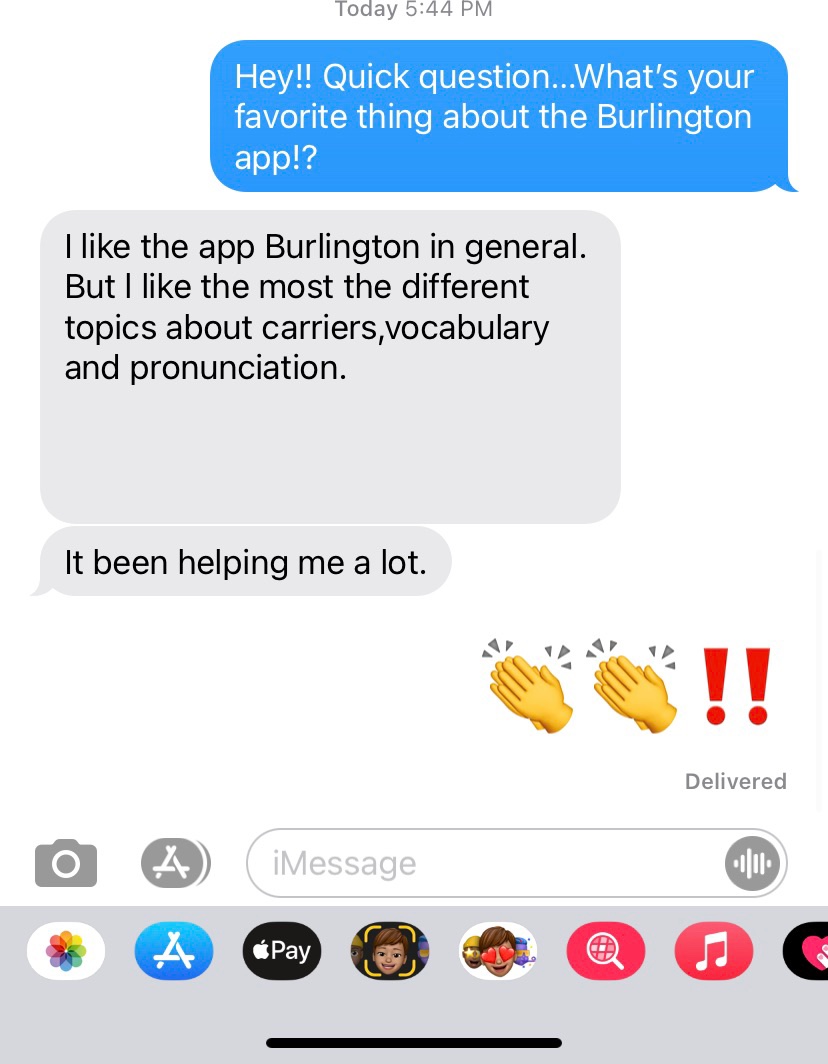 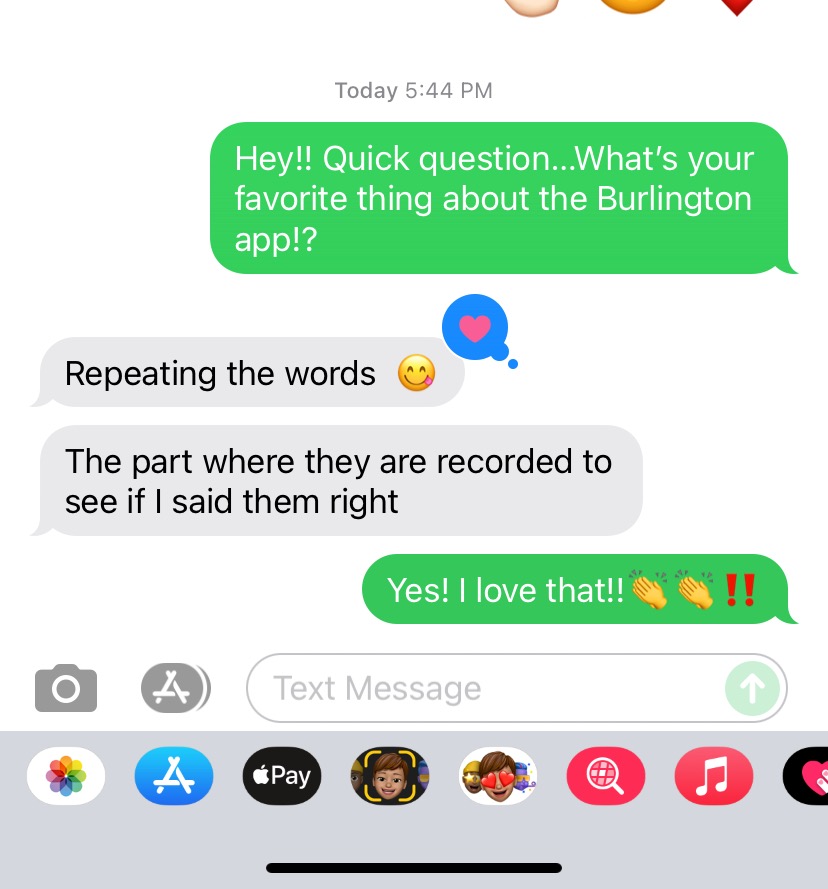 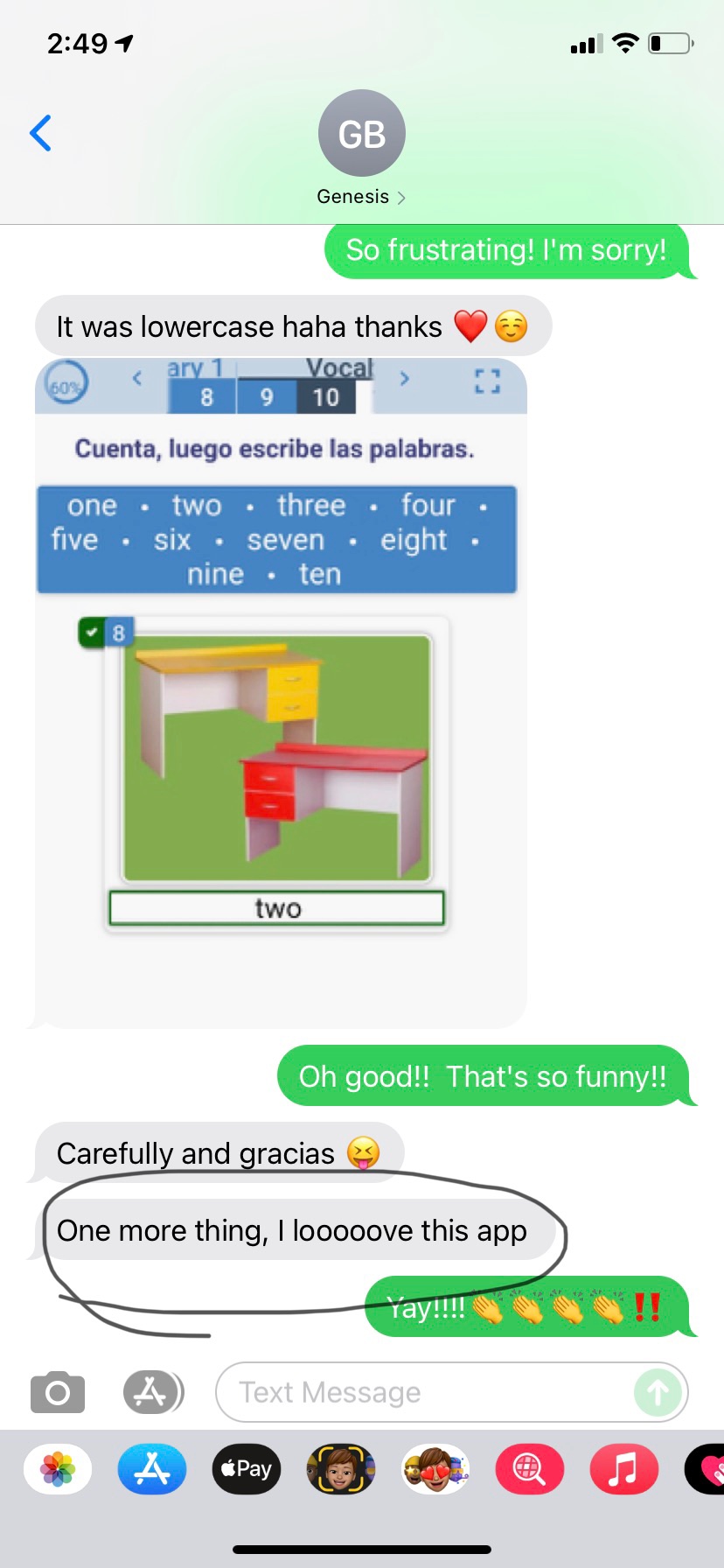 Continued Support with Ongoing Training
​
Understanding Student Progress & Reports
Bringing Burlington Core In-Class Lessons to Life! 
Creating a BurlingtonEnglish Career Blend
And That's Not All!
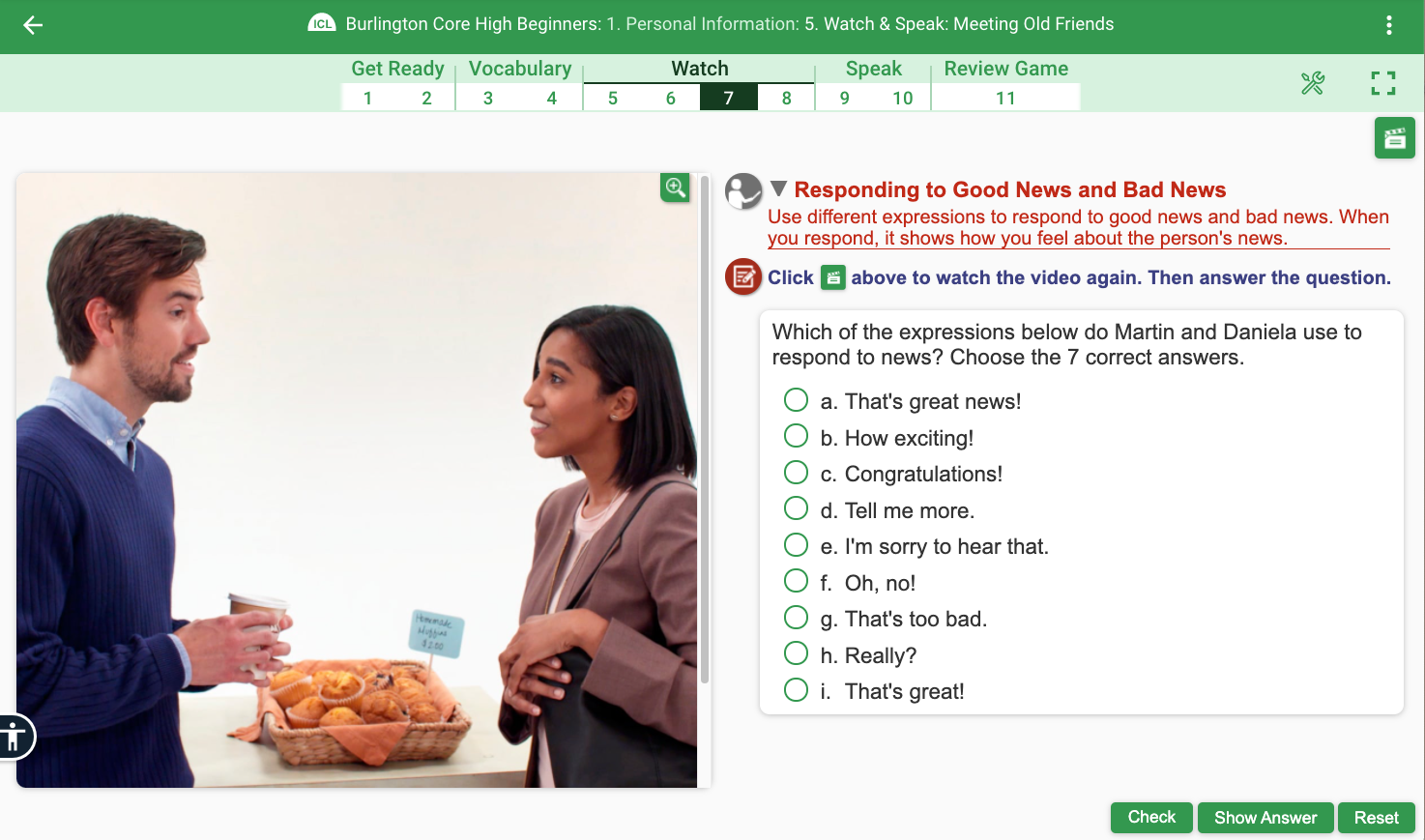 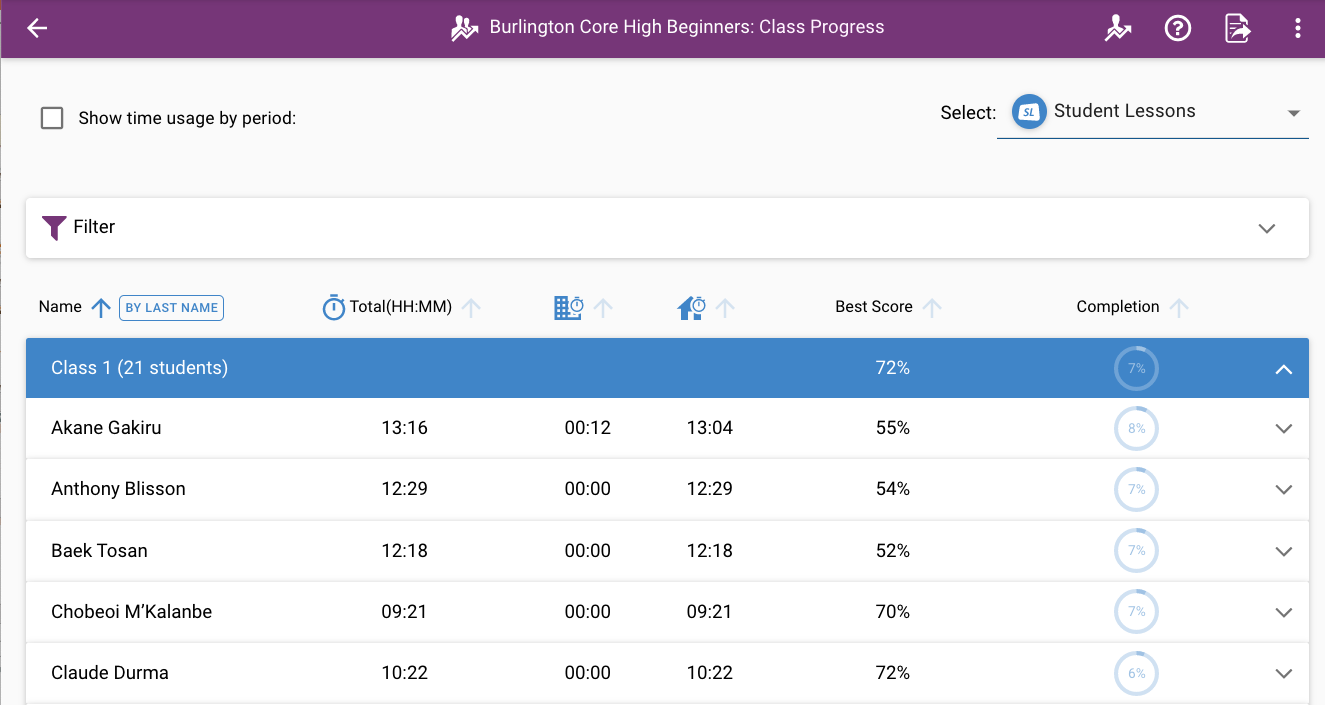 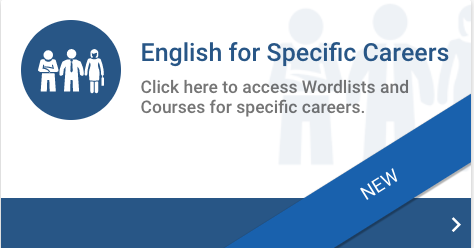 Unmatched Customer Support 
at your Fingertips!
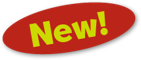 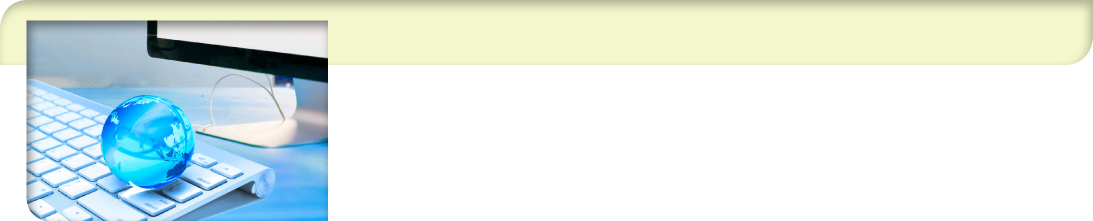 On-Demand Training
Learn at your own pace – start, stop, and resume a course as your schedule allows
Review any part of a course at any time
Access courses from any device
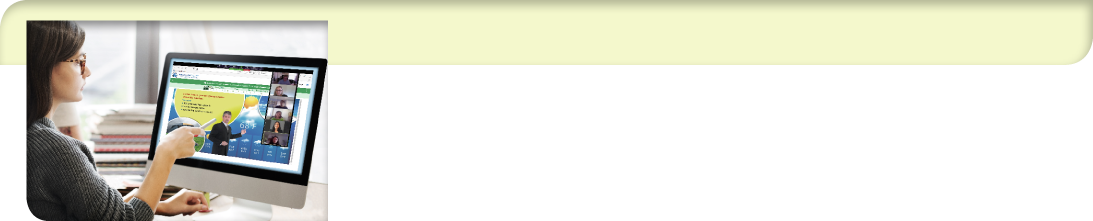 Virtual Training
Attend live topic-specific trainings​
Join a training when convenient for you 
Interact remotely with Burlington representatives
Collaborate with adult educators across the nation​
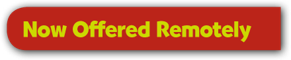 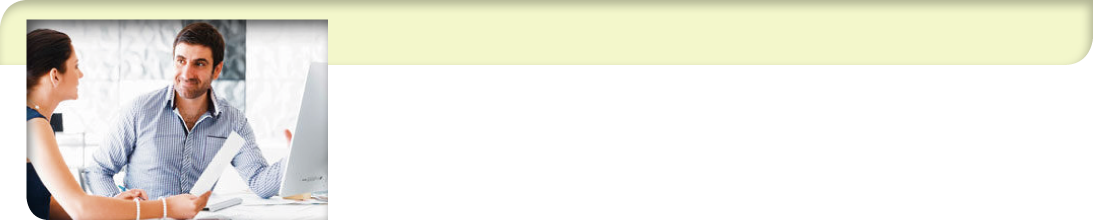 One-on-One Support & Training
Strategize with your BurlingtonEnglish representative to:​
Customize an implementation plan for your program​
Choose the most appropriate course material for your students​
Explore ways to maximize student usage and promote learning gains​
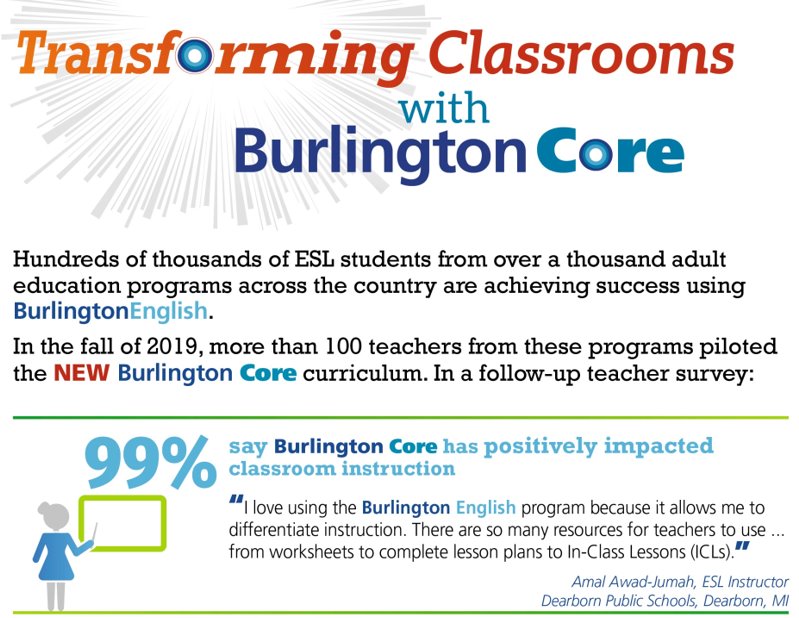 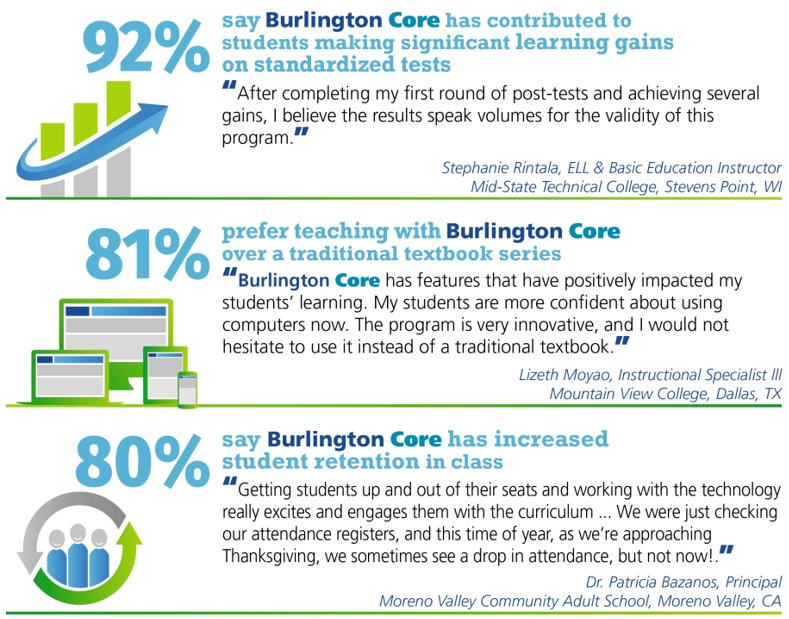 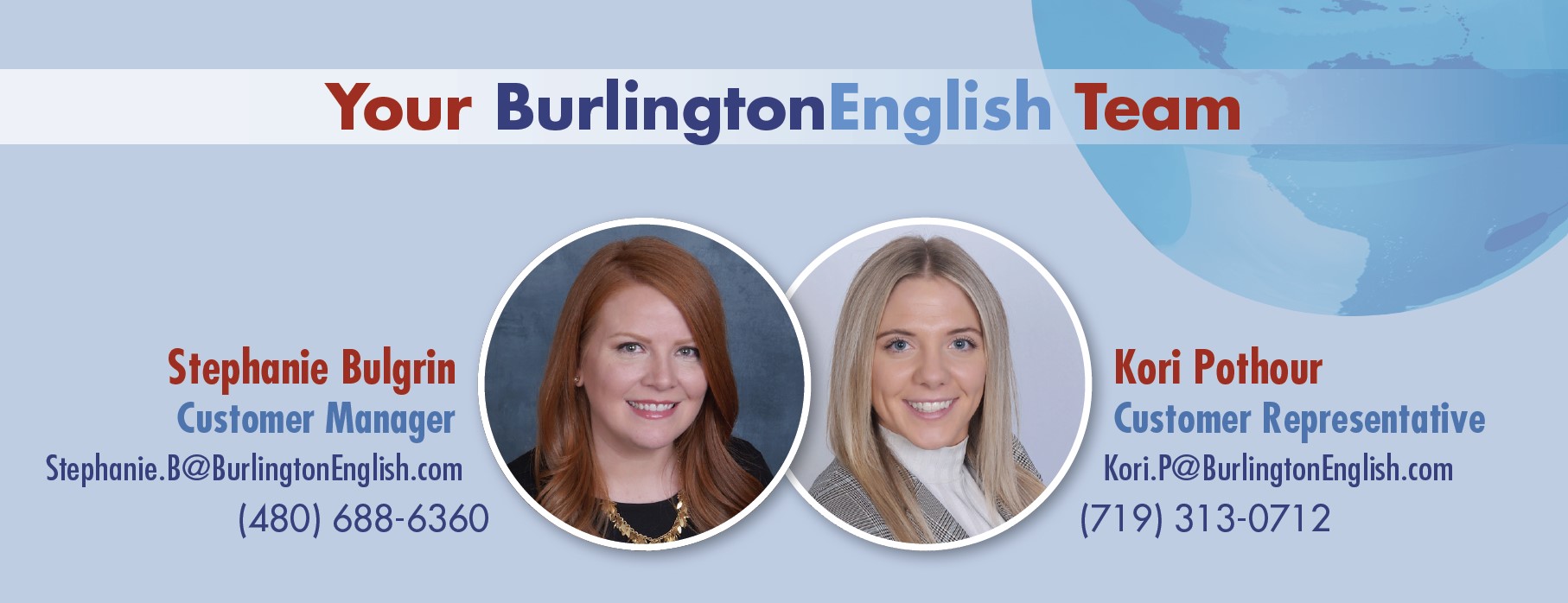